CYBER SECURITY LAW, WIRE FRAUD & BEST PRACTICESAPPRAISER WORKFILES – WHAT DOES USPAP REQUIRE?
Michael R. McCormick, Esq.
Montgomery, Little & Soran, PC
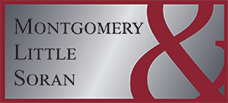 INTRODUCTION & TOPICS COVERED
Cyber Security Law
Overview of Colorado’s Data Privacy Law
Wire Fraud
Other Law
Appraiser Work Files
USPAP Record Keeping Rule
Records Retention/Disposal
Workfile Best Practices
Concluding Remarks & Q&A
WHAT IS PII
What is Personal Identifying Information
First & Last Name PLUS
Social security number
Student, military, or passport identification number
Driver’s license number or identification card number
Medical information
Health insurance identification number
Biometric data (i.e. finger prints, retinal scans
WAS THERE A BREACH
“Security breach” means the unauthorized acquisition of unencrypted computerized data that compromises the security, confidentiality, or integrity of personal information maintained by a covered entity
WAS THE DATA ENCRYPTED?
“Encrypted” means rendered unusable, unreadable, or indecipherable to an unauthorized person through a security technology or methodology generally accepted in the field of information security.
ARE YOU A COVERED ENTITY?
Persons that maintain, own or license personal identifying information in course of person’s business vocation or occupation
INVESTIGATION
If security breach may have occurred
must conduct prompt good faith investigation to determine likelihood personal information has been or will be misused
If security breach has not occurred and not reasonably likely to occur then notice not required
If security breach has occurred or is likely to occur then must give notice
NOTICE
Must notify consumers of breach within 30 days
Contents of notice
Date of breach
Description of information breached
See the Act for detailed requirements
NOTICE CONTINUED
Notice to Colorado AG required if involved 500 or more residents
AG can sue on behalf of Colorado residents/consumers
AG can even file criminal charges if requested by DA or Governor
PROTECTION OF PII
Act discusses restoring the “reasonable integrity of the computerized data system” after a breach
THIRD PARTY SERVICE PROVIDERS
Must require third party service providers to maintain reasonable security procedures or agree to provide its own security protection
WRITTEN DISPOSAL POLICY
Each covered entity must create written policy for destruction or disposal of PII that requires destruction of documents when no longer needed
See C.R.S. § 6-1-713
TAKEAWAYS – NEW COLORADO CYBER SECURITY LAW
Don’t store PII unless you have to
If you store PII try to encrypt it
If you store PII, have a written security plan + response plan in place
If you store PII, have a written destruction policy in place
If you get hacked, take immediate action
OTHER CYBER SECURITY LAW
Federal Gramm-Leach-Bliley Act (GLB)
Financial institutions must explain information sharing practices to customers and safeguard sensitive data. Includes title and settlement companies.
Federal Gramm-Leach-Bliley Act (GLB)
What is nonpublic personal information?
“nonpublic personal information” means “personally identifiable financial information — provided by a consumer to a financial institution; resulting from any transaction with the consumer or any service performed for the consumer; or otherwise obtained by the financial institution.”
Federal Gramm-Leach-Bliley Act (GLB)
Applies to financial institutions
“any institution the business of which is engaging in financial activities as described in section 1843(k) of title 12.”
Federal Gramm-Leach-Bliley Act (GLB)
Applies to Appraisers/Brokers?
If you do not collect private personal information then doesn’t apply.
See Appraisal Institute website for summary of the Act and FTC “final privacy rule.”
Note - If you collect and disclose private personal information then you may be subject to the GLB notice requirements.
Federal Gramm-Leach-Bliley Act (GLB)
WIRE FRAUD
On the Rise
12/31/2016 – CDRE Consumer alert – Colorado seller lost over $80K from sale of their property to wire fraud scam.
5/2/2017 CDRE consumer alert: DRE received call from brokerage whose client lost $220K.  Client purchasing home received fraudulent email (altered e-mail address) appearing to be from title company including fraudulent wiring instructions.
WIRE FRAUD
6/14/2017: Butchers v. various defendants, 2017CV32179, Denver District Court.  Plaintiffs alleged they received an e-mail from the title company with fraudulent wire instructions and wired $272K to a foreign scamster and that lender failed to adequately cooperate with law enforcement after being notified of the fraud.  Defendants denied all charges, moved to compel arbitration, and the case settled out of court.
SAMPLE SCHEME
Fraudster hacks buyer or seller’s email
Often used free email accounts
Fraudster monitors transaction
Fraudster sends fraudulent wiring transaction at critical moment from variant email address
Money is sent to the fraudster
BEST PRACTICES – WIRE FRAUD
Inform Clients of Issue and Encourage Vigilance
Include warnings/disclaimer in your client agreements and e-mail signatures
Explain handling of financial transactions and how security is handled
Advise Client to Contact Broker 
Always use personal contact/verification
Conference call with broker, lender/title company and client
BEST PRACTICES – WIRE FRAUD
Train your employees early and often
Never solely rely on e-mail
Watch for incorrect e-mail addresses
	Don’t use public Wifi
BEST PRACTICES – WIRE FRAUD
Don’t use free e-mail
Maintain electronic passwords and encryption
Use oral passwords on the telephone that are different from electronic passwords
Wire transfer instructions should always come from lender or title company, not the broker
APPRAISER WORKFILES
What does USPAP require?
APPRAISER WORKFILES
Introduction
What if you get sued?
Trends – appraiser discipline based on workfile
Broker opinion of value
Typical claims about 2 or 3 years after the appraisal
APPRAISER WORKFILES
What is a “workfile”?
“WORKFILE: documentation necessary to support an appraiser’s analyses, opinions, and conclusions.10”
10 See RECORD KEEPING RULE.
APPRAISER WORKFILES
What is a “Appraisal”?
APPRAISAL: (noun) the act or process of developing an opinion of value; an opinion of value. (adjective) of or pertaining to appraising and related functions such as appraisal practice or appraisal services.
RECORD KEEPING RULE
An appraiser must prepare a workfile for each appraisal or appraisal review assignment. 
A workfile must be in existence prior to the issuance of any report. 
A written summary of an oral report must be added to the workfile within a reasonable time after the issuance of the oral report.
USPAP Record Keeping Rule
Workfile must include:
name of the client and the identity, by name or type, of any other intended users;
true copies of all written reports, documented on any type of media. (A true copy is a replica of the report transmitted to the client. A photocopy or an electronic copy of the entire report transmitted to the client satisfies the requirement of a true copy.);
summaries of all oral reports or testimony, or a transcript of testimony, including the appraiser’s signed and dated certification;
USPAP Record Keeping Rule
Workfile must include:
all other data, information, and documentation necessary to support the appraiser’s opinions and conclusions and to show compliance with USPAP, or references to the location(s) of such other data, information, and documentation; and
a workfile in support of a Restricted Appraisal Report must be sufficient for the appraiser to produce an Appraisal Report.  (see USPAP standards Rule 2-2 for required contents of Restricted Appraisal Report).
Workfile
Purposes – USPAP FAQ 79
Discipline by public agencies
Peer review
Self discipline and effort
Questions from clients or intended users
Demonstrate compliance with USPAP
Workfile
Intent – “An appraiser who willfully or knowingly fails to comply with the obligations of this RECORD KEEPING RULE is in violation of the ETHICS RULE.”
RETENTION/DISPOSAL
“An appraiser must have custody of the workfile, or make appropriate workfile retention, access, and retrieval arrangements with the party having custody of the workfile. This includes ensuring that a workfile is stored in a medium that is retrievable by the appraiser throughout the prescribed record retention period.”
RETENTION/DISPOSAL
“An appraiser having custody of a workfile must allow other appraisers with workfile obligations related to an assignment appropriate access and retrieval for the purpose of:
submission to state appraiser regulatory agencies;
compliance with due process of law;
submission to a duly authorized professional peer review committee; or
compliance with retrieval arrangements.”
RETENTION/DISPOSAL
“An appraiser must retain the workfile for a period of at least five years after preparation or at least two years after final disposition of any judicial proceeding in which the appraiser provided testimony related to the assignment, whichever period expires last.”
RETENTION/DISPOSAL
Backups
	Method
Frequency
	Store in multiple locations
WORKFILE BEST PRACTICES
Engagement Letter
Signed by you, signed by client
Who is the client, who is not the client 
What is the scope of the assignment
Did client include any conditions on the assignment
WORKFILE BEST PRACTICES
Assignment Sheet
Documents information similar to engagement letter
Include e-mail/letter to you with the assignment from the client as attachment
WORKFILE BEST PRACTICES
Research Data/Comps
Public Records - Assessor data, Zoning, etc.
MLS Information
Accepted and rejected comps
Notes explaining why you rejected comps
Legible handwritten notes
Keep pdf printouts – don’t rely on someone else’s storage
WORKFILE BEST PRACTICES
Other Information
Anything you relied on in preparing the appraisal
Support for highest and best use
Support for method used (sales, income, cost approach)
Support for adjustments
WORKFILE BEST PRACTICES
Other Information
All correspondence (including e-mails) with client
Rental and income information – how verified
Multiple photographs of property – interior and exterior
Date your photographs or document date they were taken
Notes on photographs – why is the photograph important
Do they adequately show condition of property?
WORKFILE BEST PRACTICES
Copies of building plans
Website printouts – don’t rely on website storage
Did you document the top 3 or 4 issues in the appraisal report?
WORKFILE – SAMPLE CASES
Florida Division of Real Estate v. Facendo, 2010 WL 774676 (2010) – clear and convincing evidence standard, appraiser failed to include FEMA map, Marshall & Swift data for cost approach, original appraisal report (just kept corrected appraisal report) in workfile – but ALJ dismissed charges because Division did not use earlier version of USPAP in effect at time of appraisal during the hearing.
WORKFILE – SAMPLE CASES
Florida Division of Real Estate v. Catchpole, 2010 WL 2033029  (2010) clear and convincing evidence standard, Comparable sales data from Win2Data and Putnam County tax rolls printed off 4 years after the appraisal report completed; “While contemporaneous paper copies may not have been maintained of all the data, they were retrievable as reflected in the workfiles.”; ALJ dismissed charges.
WORKFILE – SAMPLE CASES
In the Matter of Shahab A. Mehkri, Arizona State Board of Appraisal  2009 WL 10701199 (AZ Dept. Fin. Inst. 2009) – preponderance of evidence standard, numerous USPAP violations including complete failure to keep any workfile for one of the appraisal reports, ALJ revoked license.
WORKFILE FAQs/HYPOTHETICALS
Copy of report -Do I have to keep exact copy of what I sent to client?
Yes– USPAP FAQ 81
Photocopy or electronic copy of whatever transmitted to client
Do I need to keep original signature?
No - Copy of original signature is enough – a “true copy”  - USPAP FAQ 90
WORKFILE FAQs/HYPOTHETICALS
Appraisal Review - Do USPAP records retention rule still apply to appraisal review?
		Yes – USPAP FAQ 82
WORKFILE FAQs/HYPOTHETICALS
Can I destroy the workfile if client requests it before normal retention period expired?
No – USAPAP FAQ 83
WORKFILE FAQs/HYPOTHETICALS
What if two appraisers work on same appraisal – do both have to keep the workfile?
No – USPAP FAQ 84 – But each appraiser must ensure retention, access and retrieval  - see the record keeping rule
WORKFILE FAQs/HYPOTHETICALS
What if I give my workfile to an attorney for my deposition, etc.?
USPAP FAQ 85 – the appraiser is still responsible for rule compliance but can still comply if the third party fulfills the rule requirements
Better practice – make a copy before releasing
WORKFILE FAQs/HYPOTHETICALS
Do I have to keep transcript of my testimony in the workfile even if there was a written report?
Yes – USPAP FAQ 93
WORKFILE FAQs/HYPOTHETICALS
Can I make/assemble the workfile after the appraisal is done?
Maybe - USPAP FAQ 91 – the data must exist prior to report and its location must be referred to in the work file
CONCLUSION
Comments or Questions?
Presented by Michael R. McCormick, Esq.
Montgomery, Little & Soran, P.C.
5445 DTC Parkway, Suite 800
Greenwood Village, CO 80111
(303) 773-8100
mmccormick@montgomerylittle.com
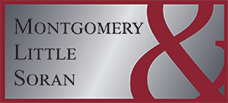 About the Presenter
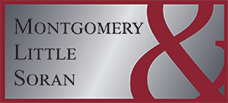 Michael McCormick defends professionals including attorneys, appraisers, and real estate brokers against professional liability, malpractice, and disciplinary actions in state and federal courts.  Michael is a member of the Colorado Bar Association’s Professional Liability Committee for Lawyers.